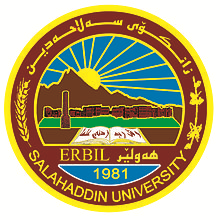 University of Salahadden-ErbilCollege of EngineeringElectrical DepartmentSecond Year- Third Semester2019-2020
Center Of Gravity 
Lecture 5
                                                 By  
Asst. Lect.   Niyaz O. Ali
1
Center of Gravity, Mass, and the Centroid of a Body




Imagine the coordinate system rotate 90⁰then :


That is, the (x, y, z) 
of center of gravity (Cg)is 

And the (x, y, z) 
of center of mass (Cm) is 

**In order to study the
 dynamic response or accelerated motion of a body, it becomes
 important to locate the body’s center of mass Cm,
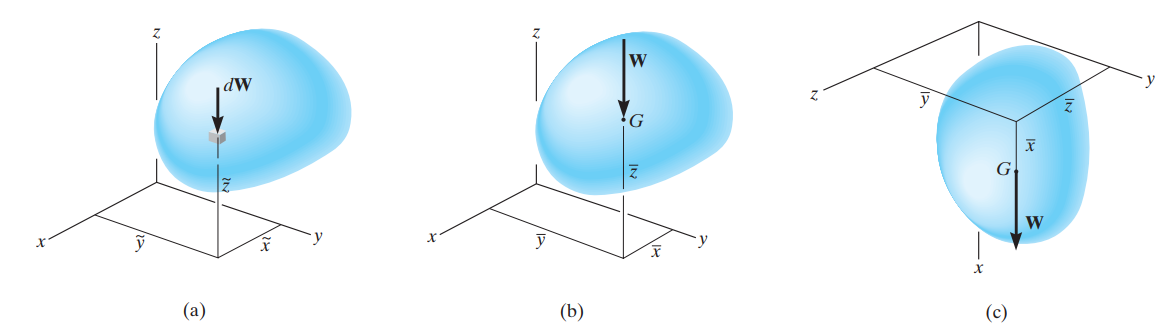 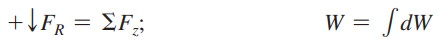 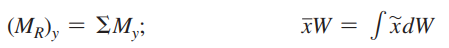 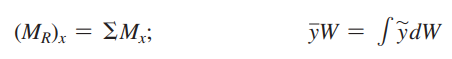 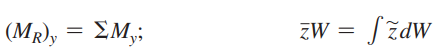 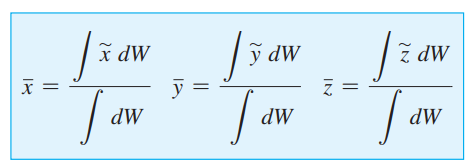 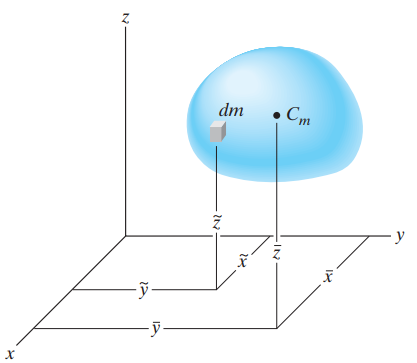 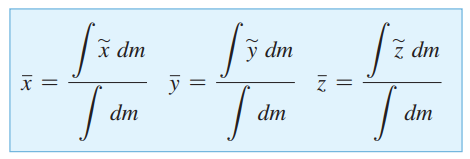 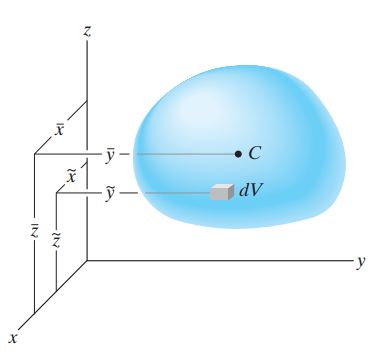 And the (x, y, z) of
    centroid of a volume(C)
    or geometric center is 

** assume the body  is made 
from a homogeneous material, then its density 𝝆(rho) will be constant. 
Therefore, a differential element of volume dV has a mass dm = 𝝆 dV. ,
Therefore, if the volume possesses two planes of symmetry, then its centroid
 must lie along the line of intersection of these two planes. For example,
 the cone in Fig. has a centroid that lies on the y axis so that x = z = 0 .
The location y can be found using a single integration.
……………………………………………………………………………………………………………………


The centroid of an area is
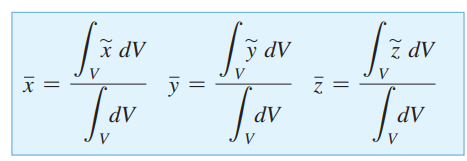 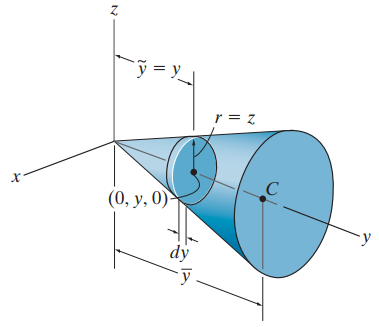 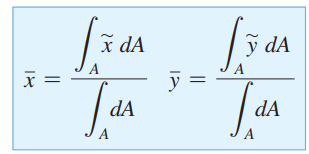 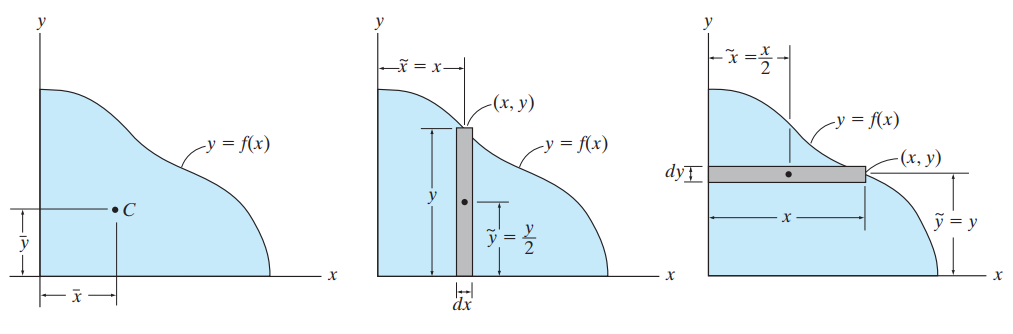 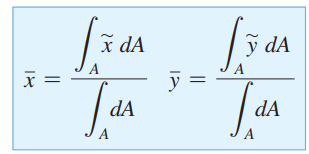 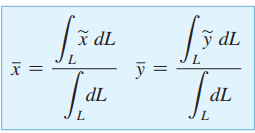 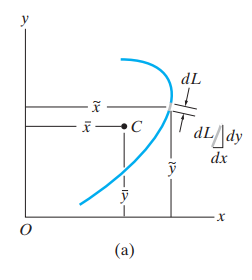 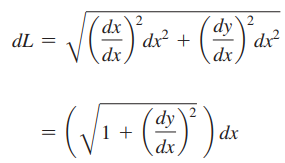 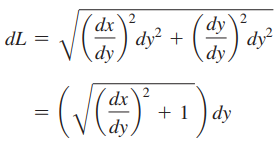 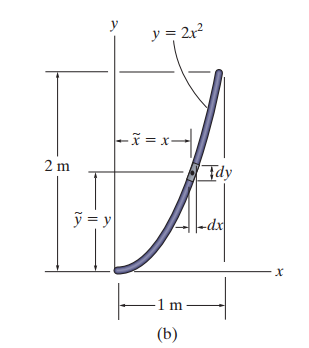 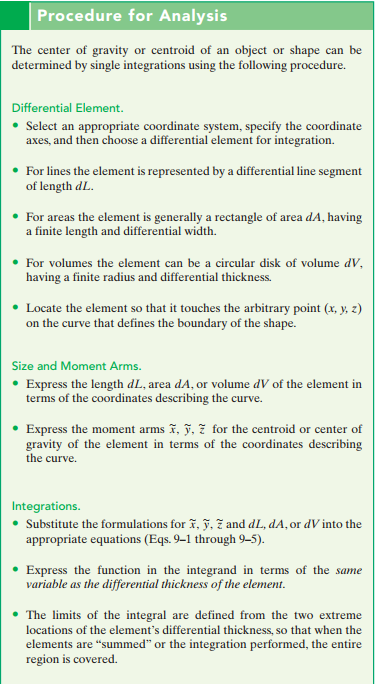 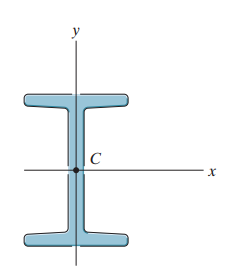 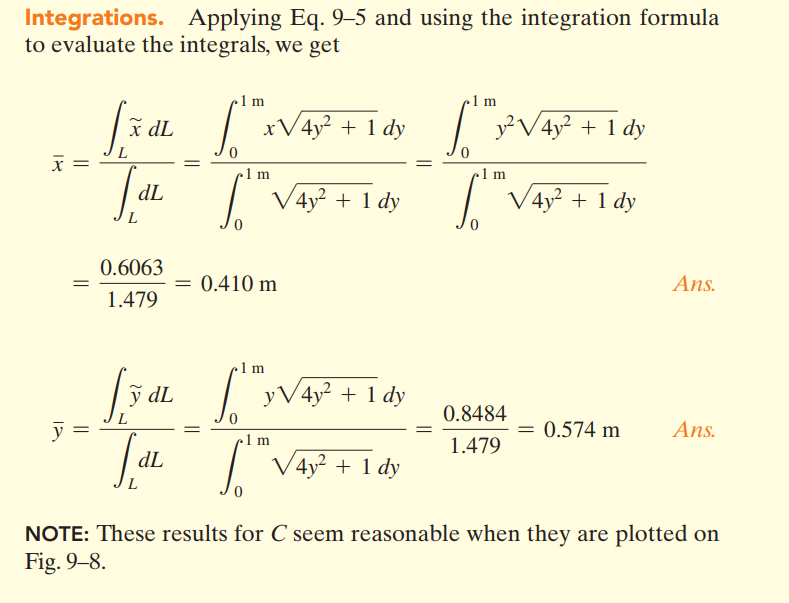 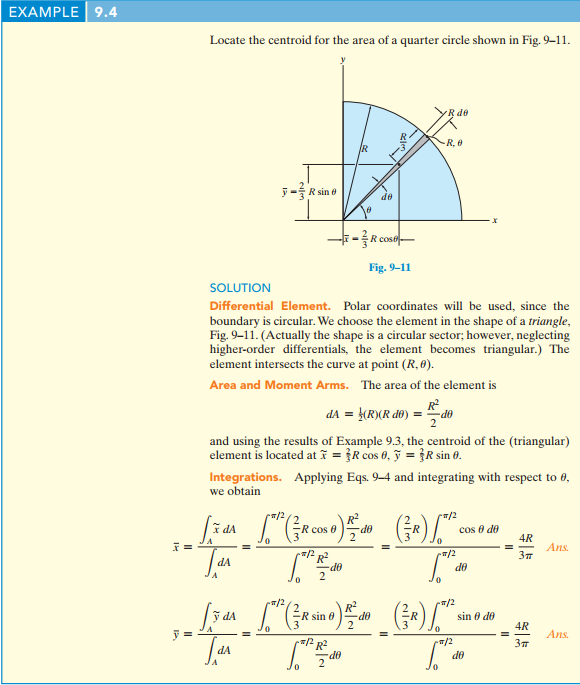 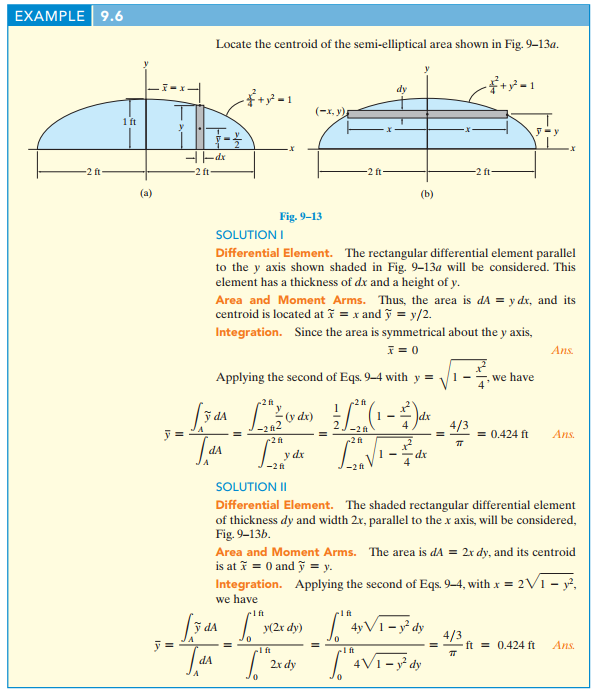 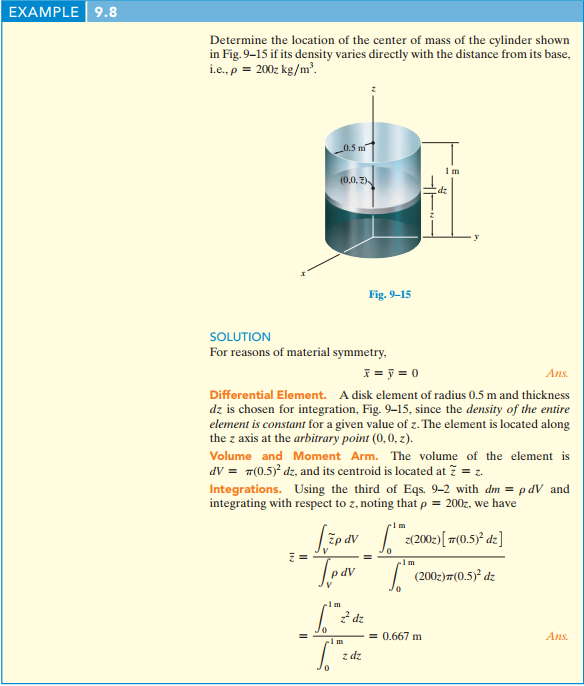 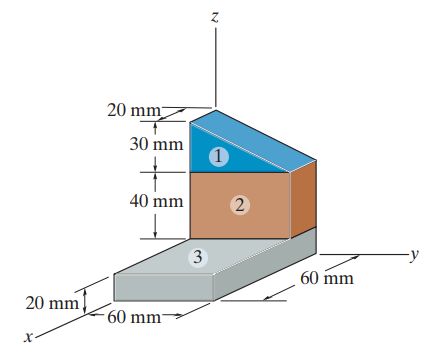